Knowledge Representation
CS311 Spring 2013
David Kauchak
Admin
Written problems 3 to be looked at by next Monday
Status report 1 due on Friday
Exam #2 next week
Take home
Review next Tuesday
sensors
environment
?
agent
actuators
Agent’s knowledge representation
What have we seen so far for knowledge representation?
Agent’s knowledge representation
procedural
methods that encode how to handle specific situations
chooseMoveMancala()
driveOnHighway()
model-based
bayesian network
neural network
decision tree
Is this how people do it?
sensors
environment
?
agent
actuators
Knowledge 
     base
Knowledge-based agent
Knowledge-based approach
Questions,
requests
Examples,
Statements
Answers,
analyses
Inference
Mechanism(s)
Learning
Mechanism(s)
Knowledge
Base
Knowledge base stores facts/information/rules about the world
What is in a knowledge base?
Facts…
Specific:
Middlebury College is a private college
Prof. Kauchak teaches at Middlebury College
2+2 = 4
The answer to the ultimate question of life is 42
General:
All triangles have three sides
All tomatoes are red
n2 = n * n
Inference
Given facts, we’d like to ask questions
Key: depending on how we store the facts, this can be easy or hard
People do this naturally (though not perfectly)
For computers, we need specific rules
For example:
Johnny likes to program in C
C is a hard programming language
Computer scientists like to program in hard languages

What can we infer?
Inference
For example:
Johnny likes to program in C
C is a hard programming language
Computer scientists like to program in hard languages
Be careful!
we cannot infer that Johnny is a computer scientist

What about now:
All people who like to program in hard languages are computer scientists

What can we infer?
Creating a knowledge-based agent
Representation: how are we going to store our facts?
Inference: How can we infer information from our facts?  How can we ask questions?
Learning: How will we populate our facts?
Inference
Mechanism(s)
Learning
Mechanism(s)
Knowledge
Base
Your turn
Knowledge engineer
representation: how are you storing facts?
inference: how can you algorithmically query these facts?
learning: you provide the facts 
Some problems to think about:
Give change for some purchase < $1 paid for with a $1
Block stacking problems
Wumpus world
How to make an omelette?
How early should I leave for my flight?
General reasoning agent (e.g. you)?
Things to think about:
any approaches that you’ve seen previously useful?
what are the challenges?
what things are hard to represent?
A
B
A
C
B
C
Propositional logic
Statements are constructed from propositions
A proposition can be either true or false
Statements are made into larger statements using connectives
Example
JohnnyLikesC = true
CisHard = true
CisHard ∧ JohhnyLikesC => JohnnyIsCS
Propositional logic
Negation: not, , ~
Conjunction: and, 
Disjunction: or, 
Implication: implies, => 
Biconditional: iff, <=>
Propositional logic
Propositional logic
A=>B  AB
A<=>B  (A=>B)(B=>A)
Inference with propositional logic
There are many rules that enable new propositions to be derived from existing propositions
Modus Ponens: P => Q, P derive Q
deMorgan’s law: (AB), derive AB

View it as a search problem:
starting state: current facts/KB
actions: all ways of deriving new propositions from the current KB
result: add the new proposition to the KB/state
goal: when the KB/state contains the proposition we want
Propositional logic for Wumpus
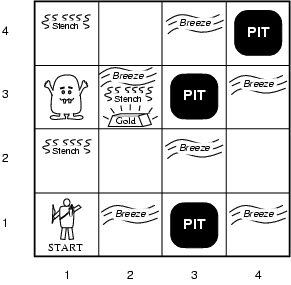 How can we model Wumpus world using propositional logic? Is propositional logic a good choice?
Propositional logic for Wumpus
Variable for each condition for each square
breeze1,1 = false, breeze1,2 = true, …
breeze1,1 => pit1,2 or pit2,1, …
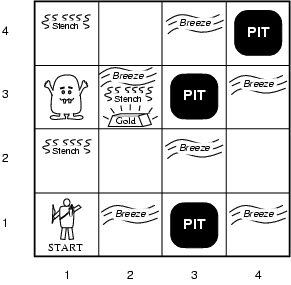 Have to enumerate all the states!  Can’t say if a square has a breeze then there is a pit next door
First order logic (aka predicate calculus)
Uses objects (entities) and relations/functions
Fixes two key problems with propositional logic
Adds relations/functions
Likes(John, C)
isA(Obama, person)
isA(Obama, USPresident)
programsIn(John, C)
This is much cleaner than:
JohnLikeC
MaryLikesC
JohnLikesMary
…
First order logic (aka predicate calculus)
Quantifiers
“for all”: written as an upside down ‘A’ -
“there exists”: written as a backwards ‘E’ - 
For example:
Johnny likes to program in C
C is a hard programming language
All people who like to program in hard languages are computer scientists
From text to logic
There is a Middlebury Student from Hawaii.


Middlebury students live in Middlebury
x.MuddStudent(x) ^ FromHawaii(x)
x.MuddStudent(x) => LivesInClaremont(x)
[Speaker Notes: Using existential and universial quantifiers, how would we write these sentences?

There exists an x. MiddleburyStudent(x) n Hawaiian(x)
There exists (backwards E) an x such that x is a middlebury student and x is a hawaiian

For all x MiddleburyStudent(x) => LivesInMiddlebury(x)
For all x (upside down A), if x is a Middlebury Student, then x lives in Middlebury.]
More examples
All purple mushrooms are poisonous

No purple mushroom is poisonous

Every CS student knows a programming language.

A programming language is known by every CS student
[Speaker Notes: 1) For all x purple(x) n mushroom(x) => poisonous(x)
2) For all x purple(x) n mushroom(x) => not poisonous(x)
 	OR 
    not There exists x purple(x) n mushroom(x) n poisonous(x)
3) For all x there exists y CSS(x) => PL(y) n knows(x,y)
4) There exists x PL(x) n [for all y CSS(y) n knows(x,y)]]
How about…
“Every rose has its thorn”
“Everybody loves somebody”
“There is someone that everyone loves”
“Everybody loves somebody, sometime”
First-order logic for Wumpus
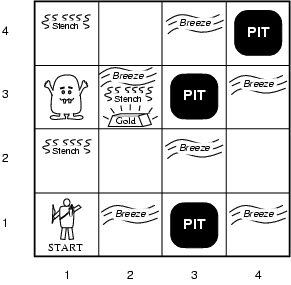 How can we model Wumpus world first order logic?
First-order logic for Wumpus
A little tricky, but much more condensed
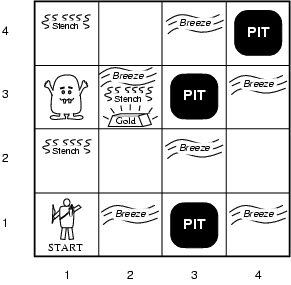 Inference with first-order logic
Similar to predicate logic, can define as a search problem

PROLOG is an example of an implementation of first-order logic
PROLOG
define a new method
change([H,Q,D,N,P]) :- 
    member(H,[0,1,2]),                      
    member(Q,[0,1,2,3,4]), 
    member(D,[0,1,2,3,4,5,6,7,8,9,10]),
    member(N,[0,1,2,3,4,5,6,7,8,9,10,
               11,12,13,14,15,16,17,18,19,20]),  
    S is 50*H + 25*Q +10*D + 5*N, 
    S =< 100, 
    P is 100-S.
define range/possible values
facts
What would: change([0,2,3,4,6]) give us?
PROLOG
define a new method
change([H,Q,D,N,P]) :- 
    member(H,[0,1,2]),                      
    member(Q,[0,1,2,3,4]), 
    member(D,[0,1,2,3,4,5,6,7,8,9,10]),
    member(N,[0,1,2,3,4,5,6,7,8,9,10,
               11,12,13,14,15,16,17,18,19,20]),  
    S is 50*H + 25*Q +10*D + 5*N, 
    S =< 100, 
    P is 100-S.
define range/possible values
facts
no solution
PROLOG
define a new method
change([H,Q,D,N,P]) :- 
    member(H,[0,1,2]),                      
    member(Q,[0,1,2,3,4]), 
    member(D,[0,1,2,3,4,5,6,7,8,9,10]),
    member(N,[0,1,2,3,4,5,6,7,8,9,10,
               11,12,13,14,15,16,17,18,19,20]),  
    S is 50*H + 25*Q +10*D + 5*N, 
    S =< 100, 
    P is 100-S.
define range/possible values
facts
What would: change([0,2,3,2,P]) give us?
PROLOG
define a new method
change([H,Q,D,N,P]) :- 
    member(H,[0,1,2]),                      
    member(Q,[0,1,2,3,4]), 
    member(D,[0,1,2,3,4,5,6,7,8,9,10]),
    member(N,[0,1,2,3,4,5,6,7,8,9,10,
               11,12,13,14,15,16,17,18,19,20]),  
    S is 50*H + 25*Q +10*D + 5*N, 
    S =< 100, 
    P is 100-S.
define range/possible values
facts
P=10 (we can make this work if P=10)
PROLOG
define a new method
change([H,Q,D,N,P]) :- 
    member(H,[0,1,2]),                      
    member(Q,[0,1,2,3,4]), 
    member(D,[0,1,2,3,4,5,6,7,8,9,10]),
    member(N,[0,1,2,3,4,5,6,7,8,9,10,
               11,12,13,14,15,16,17,18,19,20]),  
    S is 50*H + 25*Q +10*D + 5*N, 
    S =< 100, 
    P is 100-S.
define range/possible values
facts
What would: change([H,Q,D,N,P) give us?
PROLOG
define a new method
change([H,Q,D,N,P]) :- 
    member(H,[0,1,2]),                      
    member(Q,[0,1,2,3,4]), 
    member(D,[0,1,2,3,4,5,6,7,8,9,10]),
    member(N,[0,1,2,3,4,5,6,7,8,9,10,
               11,12,13,14,15,16,17,18,19,20]),  
    S is 50*H + 25*Q +10*D + 5*N, 
    S =< 100, 
    P is 100-S.
define range/possible values
facts
All possible ways of making change for $1!
PROLOG: N-Queens
solve(P) :-
     perm([1,2,3,4,5,6,7,8],P), 
     combine([1,2,3,4,5,6,7,8],P,S,D),
     all_diff(S),
     all_diff(D).

combine([X1|X],[Y1|Y],[S1|S],[D1|D]) :-
     S1 is X1 +Y1,
     D1 is X1 - Y1,
     combine(X,Y,S,D).
combine([],[],[],[]).

all_diff([X|Y]) :-  \+member(X,Y), all_diff(Y).
all_diff([X]).
http://www.csupomona.edu/~jrfisher/www/prolog_tutorial/contents.html
Logic, the good and the bad
Good:
Mathematicians have been working on it for a while
Logical reasoning is straightforward
tools (like PROLOG) exist to help us out
Bad:
Dealing with exceptions is hard
not all tomatoes are red
sometimes our weather rock is wet, even though its not raining
Can be unintuitive for people
Going from language to logic is very challenging
Many restrictions on what you can do
Challenges
General domain reasoning is hard!
ACTIONS
TIME
BELIEFS
Chapt 12 in the book talks about a lot of these challenges
organizing objects into a hierarchy (shared/inherited properties… like inheritance in programming)
dealing with measurements
…
At the end of the day, these don’t work very well
Ontology
First-order logic states relationships between objects
One easy way to represent a similar concept is with a graph
nodes are the objects
edges represent relationships between nodes
some of the quantifier capability is lost
legs
clothing
pair
instanceOf
wornOn
instanceOf
comeIn
pants
socks
instanceOf
khakis
Ontology
Intuitive representation for people
Can pose questions as graph traversals which is often more comfortable/efficient
legs
clothing
pair
instanceOf
wornOn
instanceOf
comeIn
pants
socks
instanceOf
khakis
Opencyc
http://sw.opencyc.org/
The good:
hundreds of thousands of terms
millions of relationships
includes proper nouns
includes links to outside information (wikipedia)
The bad:
still limited coverage
limited/fixed relationships
WordNet
http://wordnet.princeton.edu/
The good:
155K words
word senses (and lots of them)
part of speech
example usage
definitions
frequency information

some interesting uses already
word similarity based on graph distances
word sense disambiguation
WordNet
The bad:
limited relationships
only “linguistic” relationships
hyponym (is-a)
hypernym (parent of is-a)
synonym
holonym (part/whole)
sometimes too many senses/too fine a granularity
Open mind common sense
Use the intellect of the masses!
http://openmind.media.mit.edu/
The good:
much broader set of relationships
lots of human labeling
can collect lots of data
human labeled
reduces spam
more general statement engine
Open mind common sense
The bad:
relies on the user
still a limited vocabulary
only scoring is voting
limited coverage in many domains
NELL
NELL: Never-Ending Language Learning
http://rtw.ml.cmu.edu/rtw/
continuously crawls the web to grab new data
learns entities and relationships from this data
started with a seed set
uses learning techniques based on current KB to learn new information
NELL
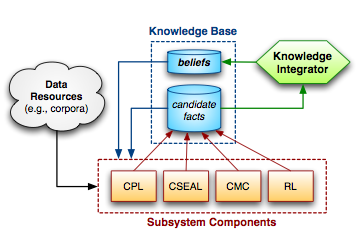 4 different approaches to learning relationships
Combine these in the knowledge integrator
idea: using different approaches will avoid overfitting
Initially was wholly unsupervised, now some human supervision
cookies are food => internet cookies are food => files are food
An example learner: coupled pattern learner (CPL)
Cities:

Los Angeles
San Francisco
New York
Seattle
…
… city of X …
... the official guide to X …
… only in X …
… what to do in X …
… mayor of X …
… mayor of X …
extract occurrences of group
statistical co-occurrence test
CPL
… mayor of <CITY> …
extract other cities from the data
Albequerque
Springfield
…
CPL
Can also learn patterns with multiple groups
… X is the mayor of  Y …
… X plays for Y …
... X is a player of  Y …
can extract other groups, but also relationships
Antonio Villaraigosa
Los Angeles
mayor of
NELL performance
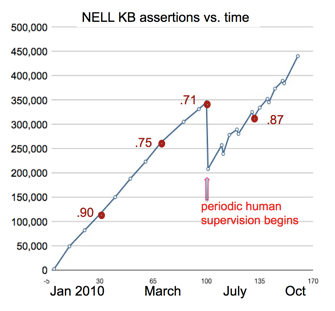 estimated accuracy in red
For more details: http://rtw.ml.cmu.edu/papers/carlson-aaai10.pdf
NELL
The good:
Continuously learns
Uses the web (a huge data source)
Learns generic relationships
Combines multiple approaches for noise reduction
The bad:
makes mistakes (overall accuracy still may be problematic for real world use)
does require some human intervention
still many general phenomena won’t be captured